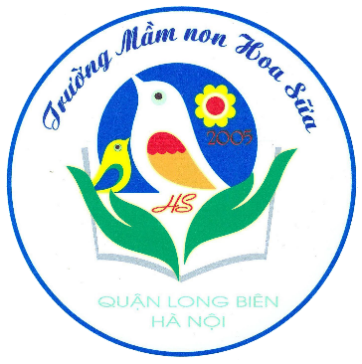 Video hướng dẫn
                             Độ tuổi: Mẫu giáo Lớn( 5-6 tuổi)
                        Hoạt động: Khám phá: Những chiếc lá
                        Cô giáo: Nguyễn Thị Thu Hương
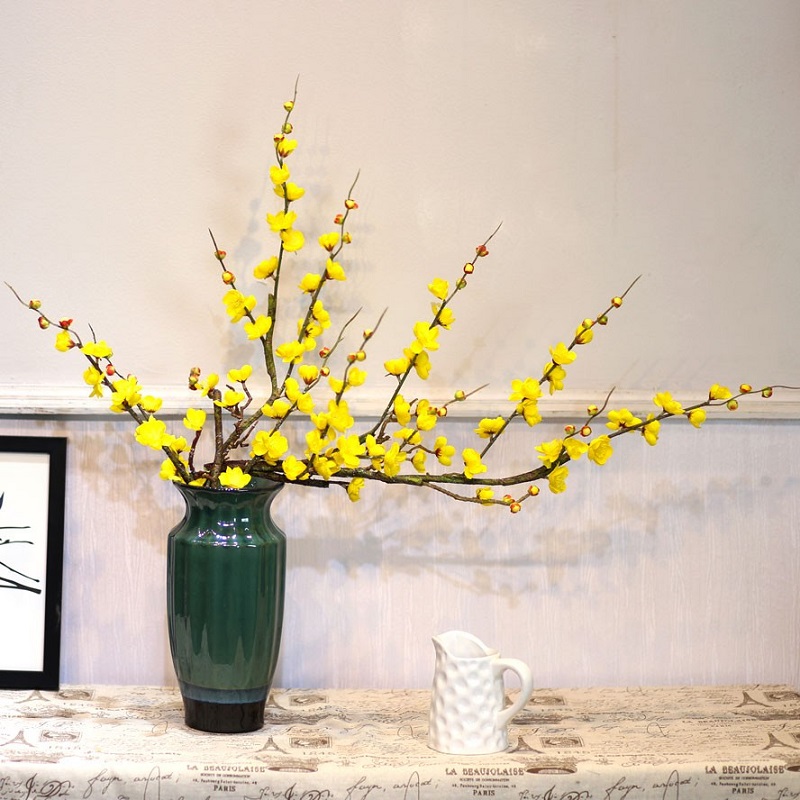 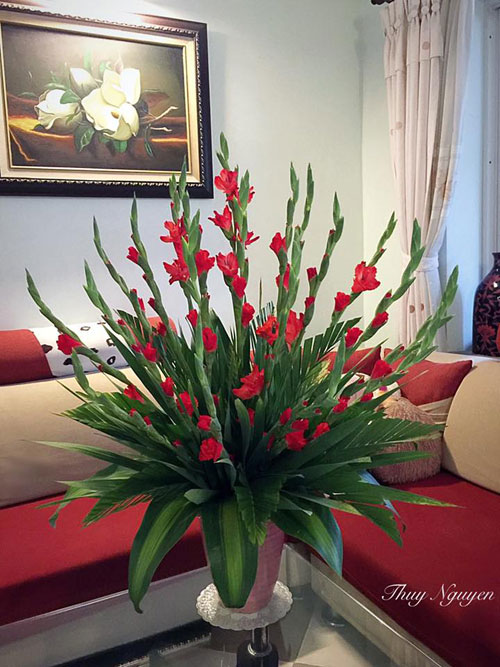 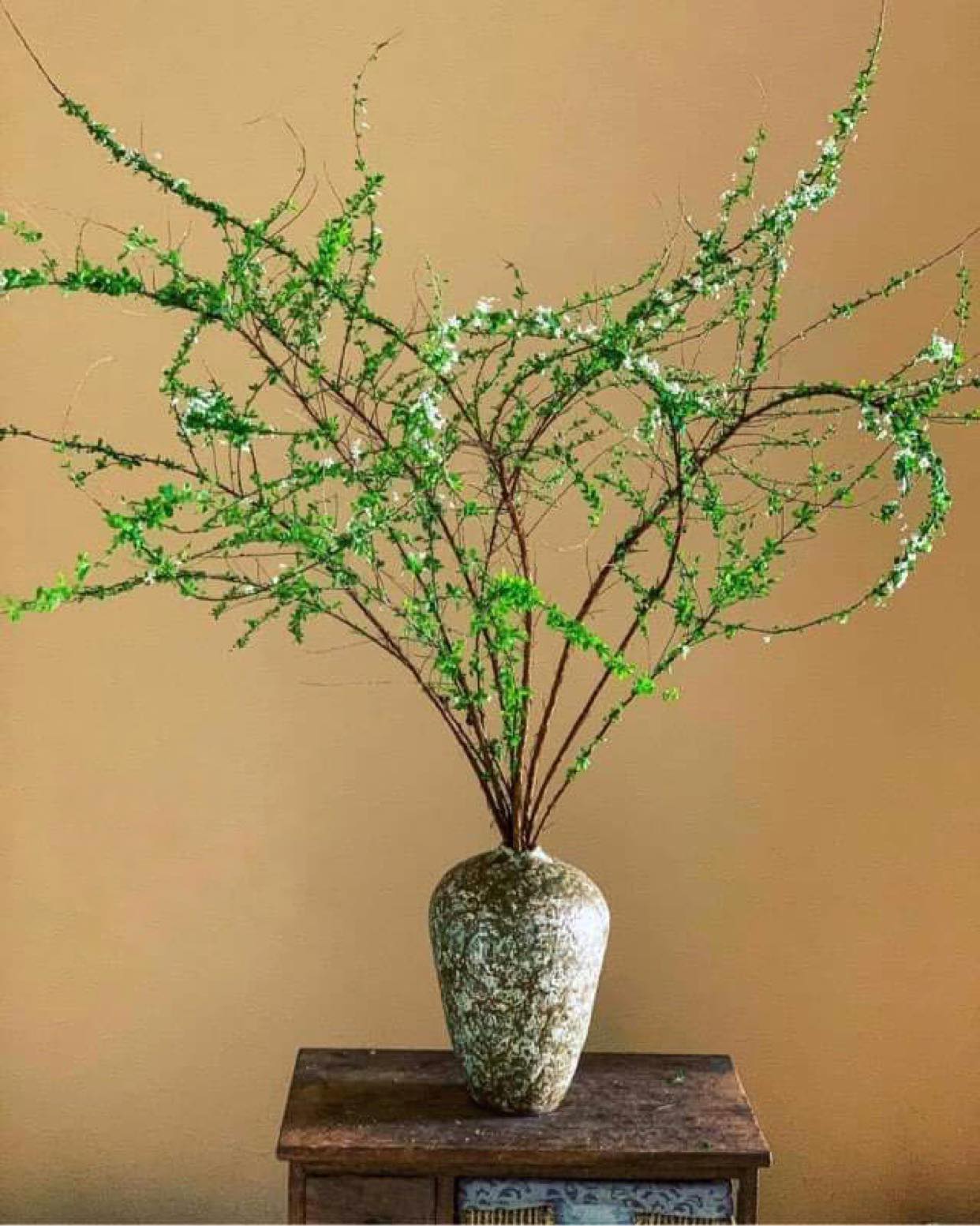 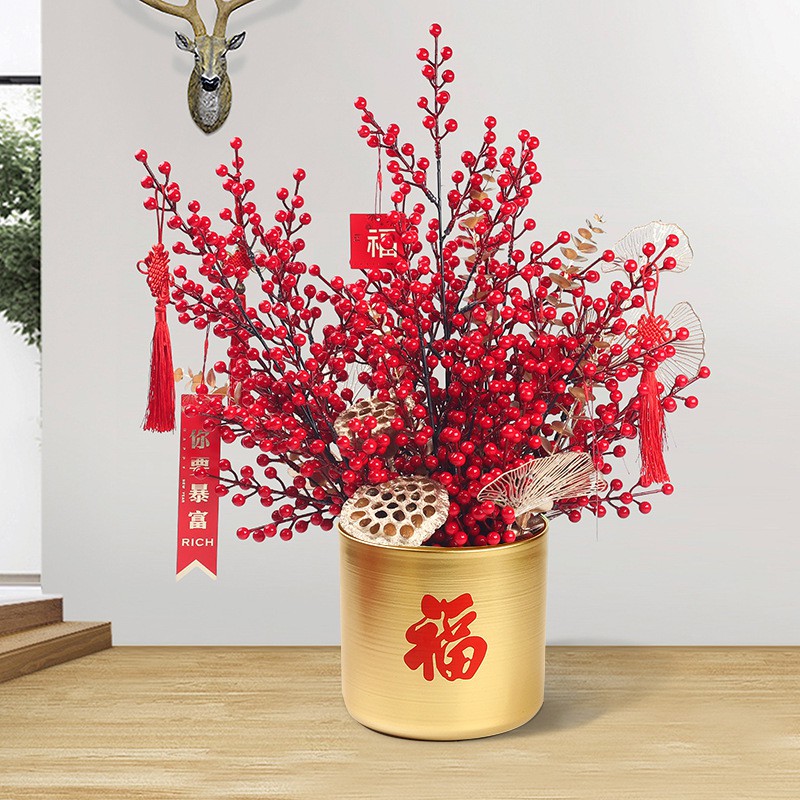 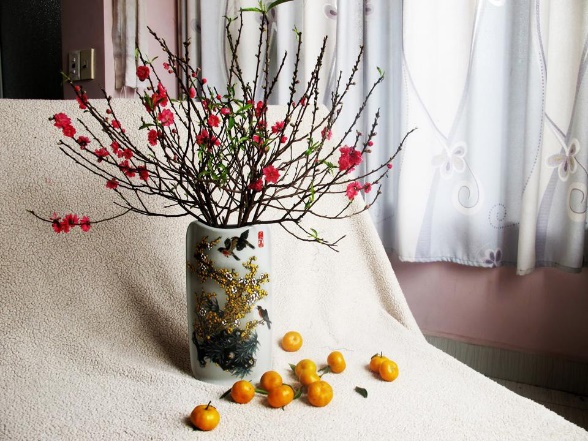 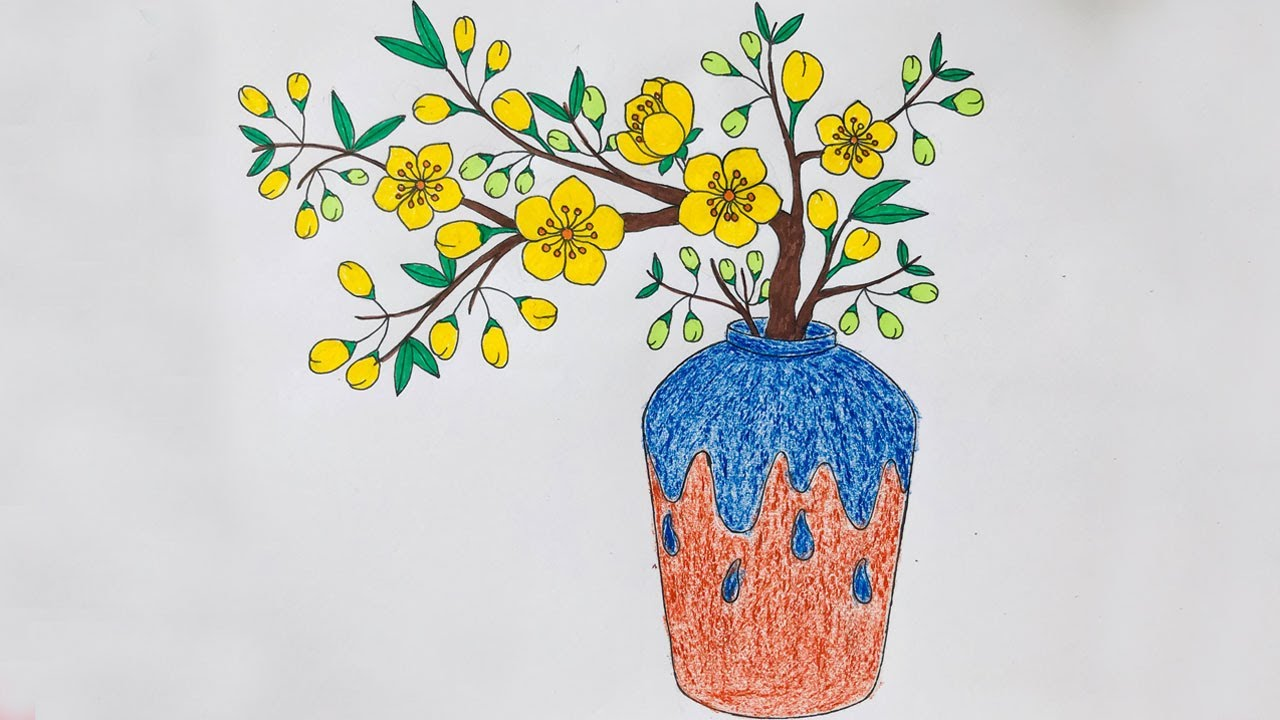 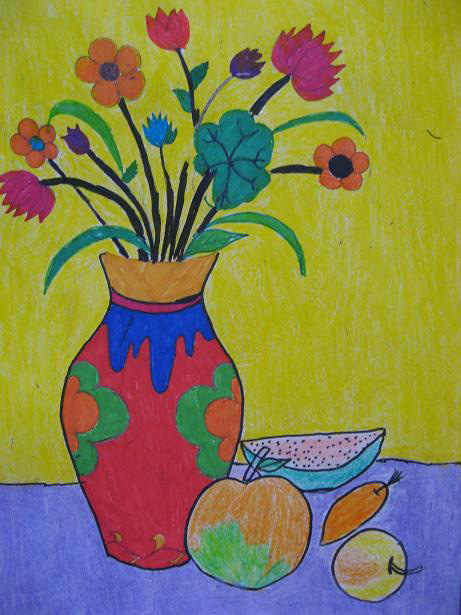 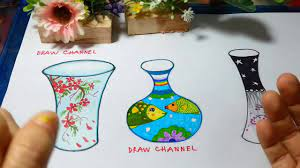 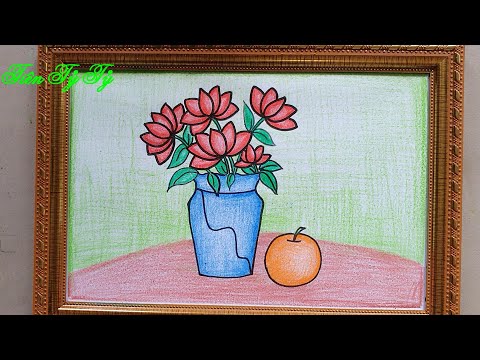 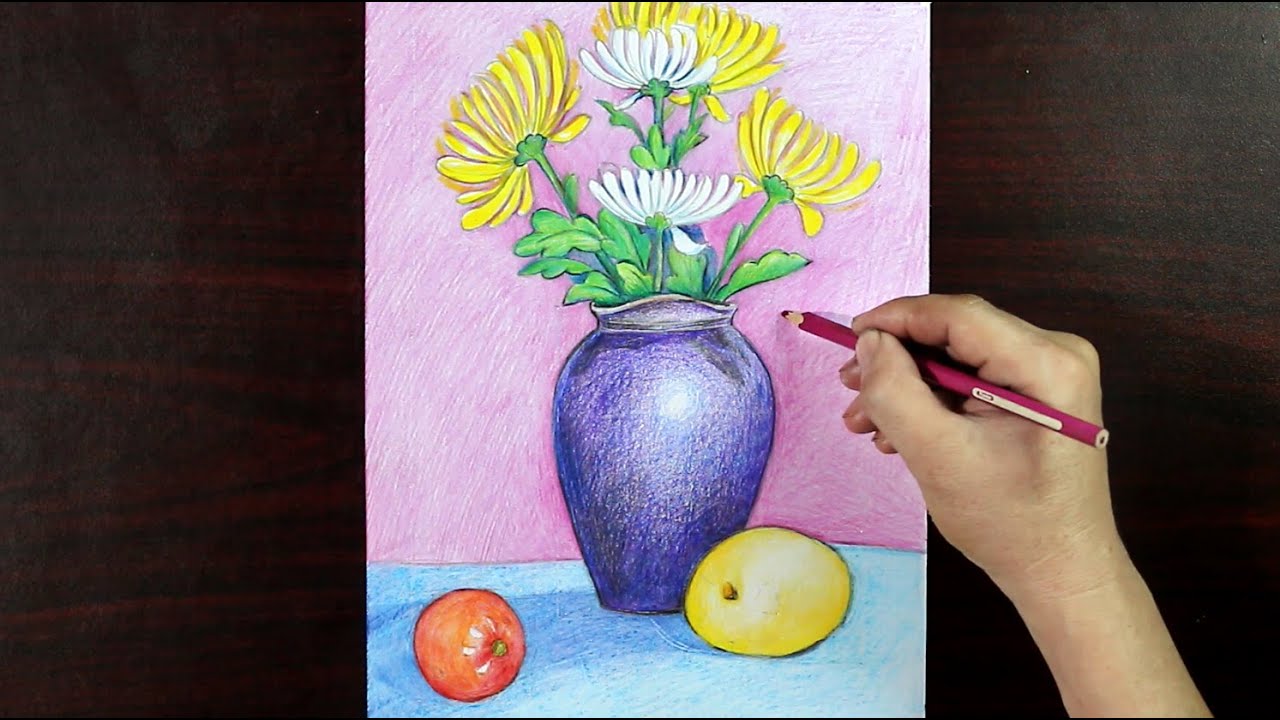 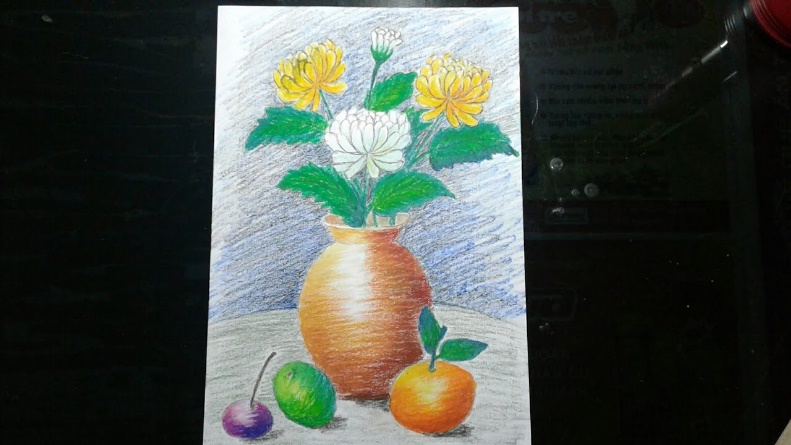